Wahl des neuen Jugendgemeinderates
Bekanntgabe der Wahlergebnisse
Wahlzeitraum: 21.10. – 23.10.2019
1
24.10.2019
Wahl des neuen Jugendgemeinderates 2019
Jugendgemeinderatswahl 2019
Wahlergebnis 2019
2
24.10.2019
Wahl des neuen Jugendgemeinderates 2019
Jugendgemeinderatswahl 2019
Wahlergebnis 2019
Daniela Oliveira Soares

339 Stimmen

Platz 20
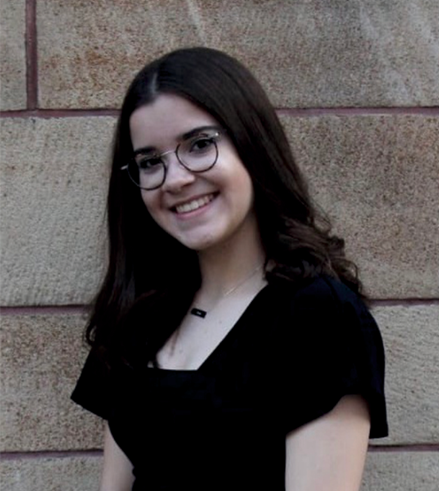 3
24.10.2019
Wahl des neuen Jugendgemeinderates 2019
Jugendgemeinderatswahl 2019
Wahlergebnis 2019
Amélie Reilhac

342 Stimmen

Platz 19
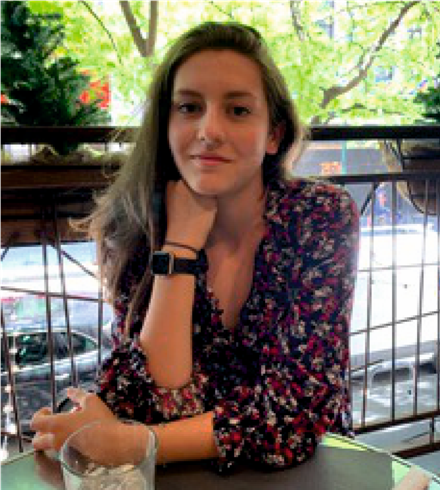 4
24.10.2019
Wahl des neuen Jugendgemeinderates 2019
Jugendgemeinderatswahl 2019
Wahlergebnis 2019
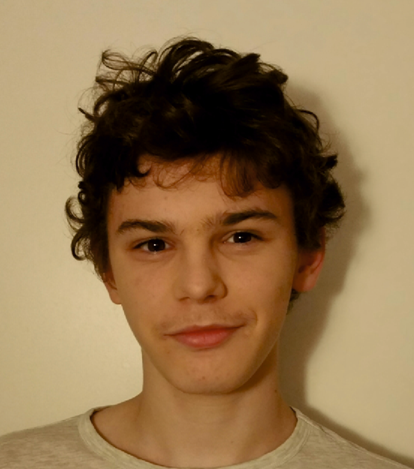 Philipe Sax

351 Stimmen

Platz 18
5
24.10.2019
Wahl des neuen Jugendgemeinderates 2019
Jugendgemeinderatswahl 2019
Wahlergebnis 2019
Felix Haug

391 Stimmen

Platz 17
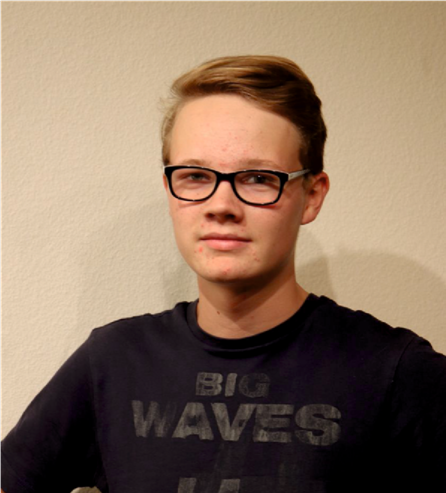 6
24.10.2019
Wahl des neuen Jugendgemeinderates 2019
Jugendgemeinderatswahl 2019
Wahlergebnis 2019
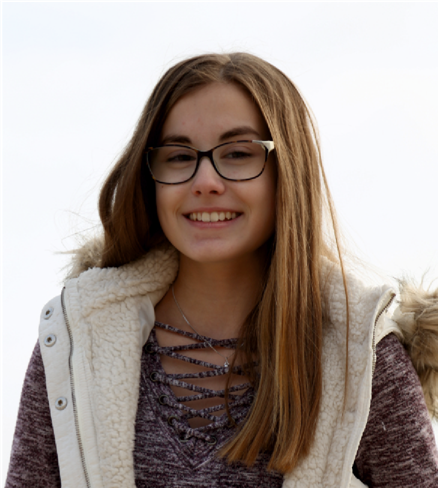 Adalina von Winterfeld

408 Stimmen

Platz 16
7
24.10.2019
Wahl des neuen Jugendgemeinderates 2019
Jugendgemeinderatswahl 2019
Wahlergebnis 2019
Enis Tekin

412 Stimmen

Platz 15
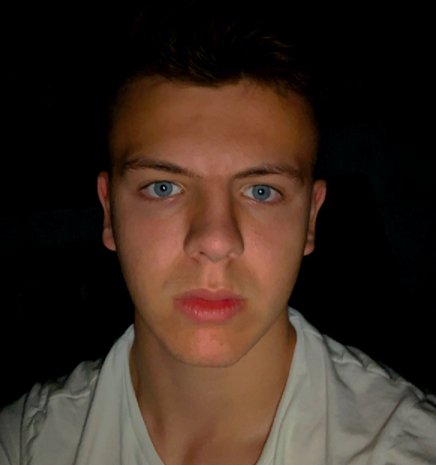 8
24.10.2019
Wahl des neuen Jugendgemeinderates 2019
Jugendgemeinderatswahl 2019
Wahlergebnis 2019
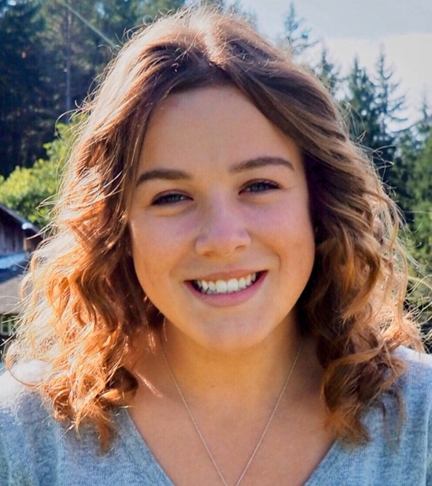 Vivien Schlesinger

417 Stimmen

Platz 14
9
24.10.2019
Wahl des neuen Jugendgemeinderates 2019
Jugendgemeinderatswahl 2019
Wahlergebnis 2019
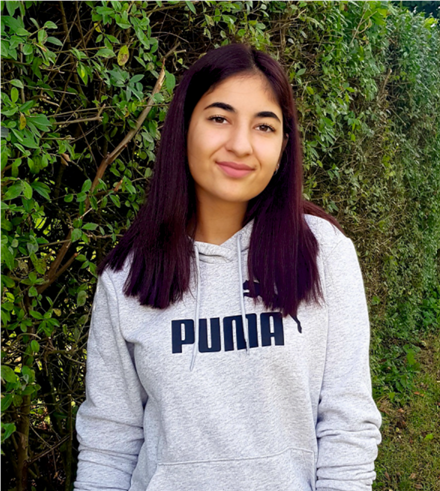 Ilayda Mert

419 Stimmen

Platz 13
10
24.10.2019
Wahl des neuen Jugendgemeinderates 2019
Jugendgemeinderatswahl 2019
Wahlergebnis 2019
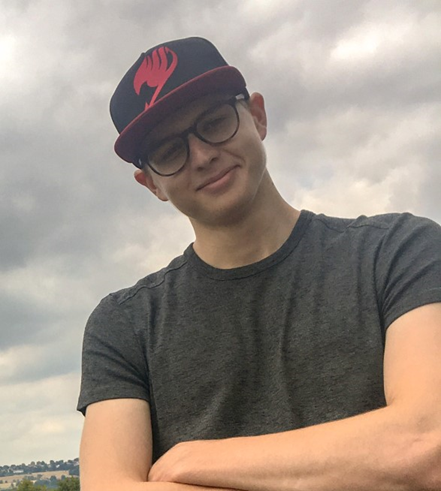 Cedric Müllner

452 Stimmen

Platz 12
11
24.10.2019
Wahl des neuen Jugendgemeinderates 2019
Jugendgemeinderatswahl 2019
Wahlergebnis 2019
Natascha Hamsa

457 Stimmen

Platz 11
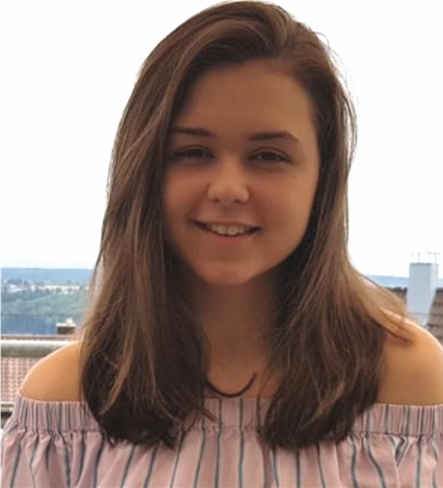 12
24.10.2019
Wahl des neuen Jugendgemeinderates 2019
Jugendgemeinderatswahl 2019
Wahlergebnis 2019
Habib Eser

461 Stimmen

Platz 10
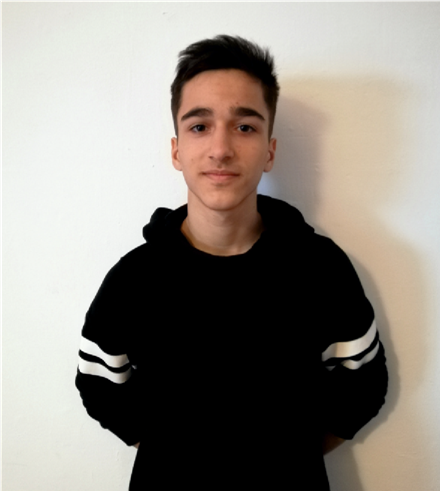 13
24.10.2019
Wahl des neuen Jugendgemeinderates 2019
Jugendgemeinderatswahl 2019
Wahlergebnis 2019
Sude Akyildiz

482 Stimmen

Platz 9
14
24.10.2019
Wahl des neuen Jugendgemeinderates 2019
Jugendgemeinderatswahl 2019
Wahlergebnis 2019
Selina Lalesoy

525 Stimmen

Platz 8
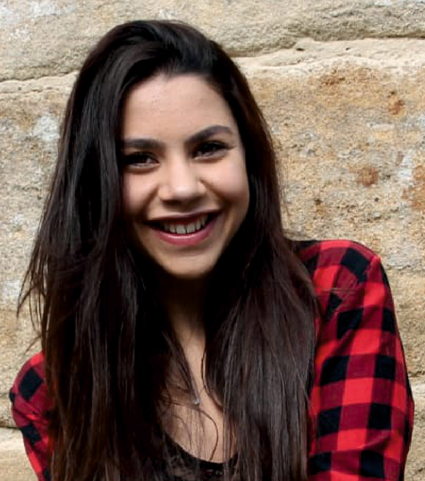 15
24.10.2019
Wahl des neuen Jugendgemeinderates 2019
Jugendgemeinderatswahl 2019
Wahlergebnis 2019
Julian Güldner

532 Stimmen

Platz 7
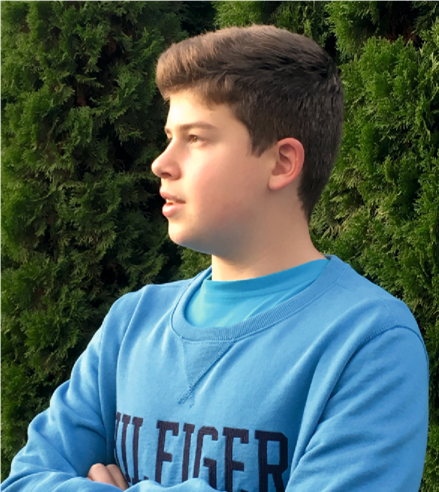 16
24.10.2019
Wahl des neuen Jugendgemeinderates 2019
Jugendgemeinderatswahl 2019
Wahlergebnis 2019
Naomi Font Pera

544 Stimmen

Platz 6
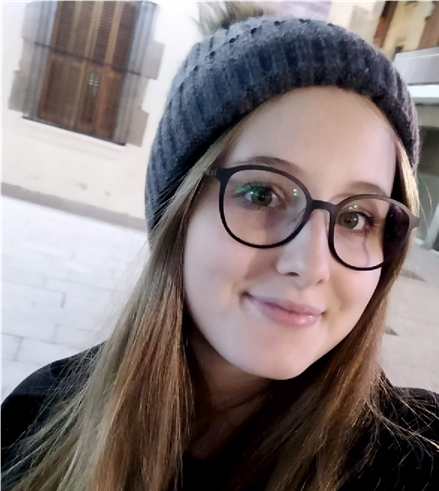 17
24.10.2019
Wahl des neuen Jugendgemeinderates 2019
Jugendgemeinderatswahl 2019
Wahlergebnis 2019
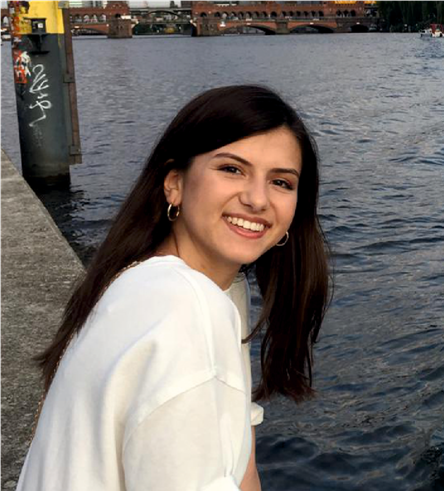 Feyza Özdogan

663 Stimmen

Platz 5
18
24.10.2019
Wahl des neuen Jugendgemeinderates 2019
Jugendgemeinderatswahl 2019
Wahlergebnis 2019
Pavel Hugaev

695 Stimmen

Platz 4
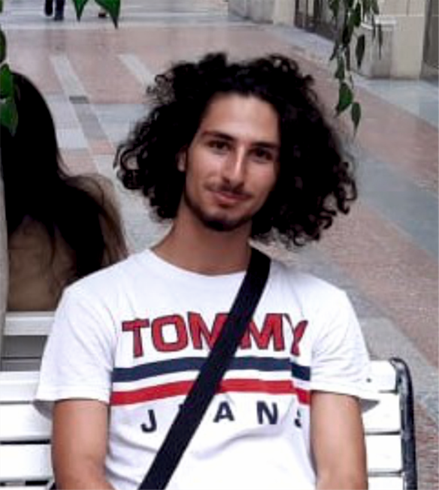 19
24.10.2019
Wahl des neuen Jugendgemeinderates 2019
Jugendgemeinderatswahl 2019
Wahlergebnis 2019
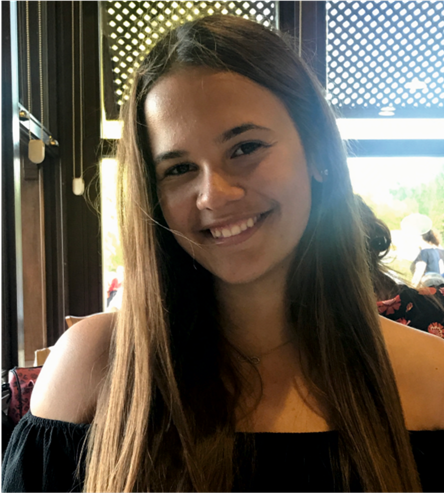 Helin Cengiz

696 Stimmen

Platz 3
20
24.10.2019
Wahl des neuen Jugendgemeinderates 2019
Jugendgemeinderatswahl 2019
Wahlergebnis 2019
Adile Alhan

702 Stimmen

Platz 2
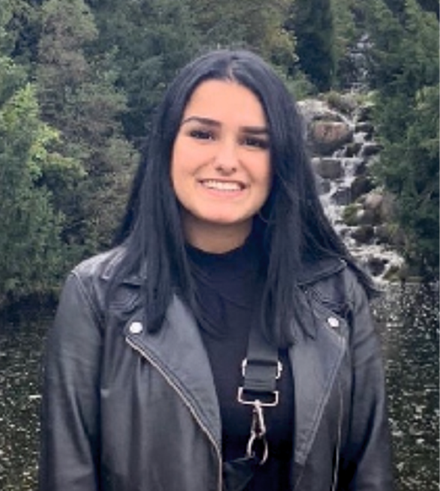 21
24.10.2019
Wahl des neuen Jugendgemeinderates 2019
Jugendgemeinderatswahl 2019
Wahlergebnis 2019
Deniz Demirtas

728 Stimmen

Platz 1
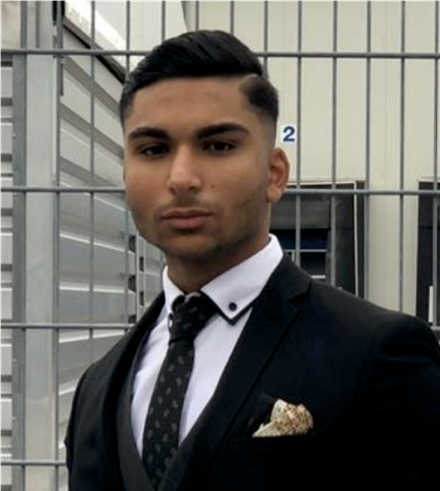 22
24.10.2019
Wahl des neuen Jugendgemeinderates 2019
Jugendgemeinderatswahl 2019
Wahlergebnis 2019
Rohail Tufail

337 Stimmen

Platz 21
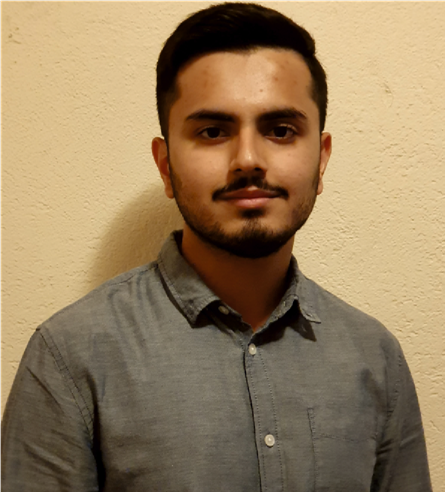 23
24.10.2019
Wahl des neuen Jugendgemeinderates 2019
Jugendgemeinderatswahl 2019
Wahlergebnis 2019
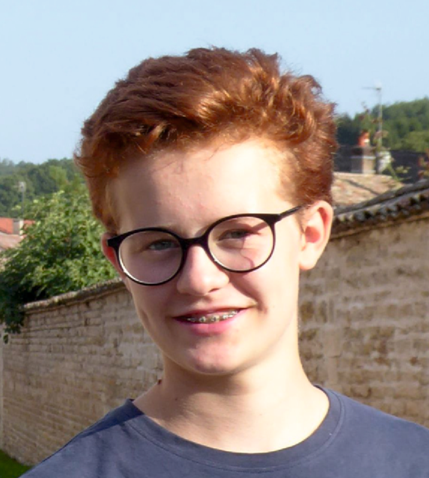 Friederike Lies

329 Stimmen

Platz 22
24
24.10.2019
Wahl des neuen Jugendgemeinderates 2019
Jugendgemeinderatswahl 2019
Wahlergebnis 2019
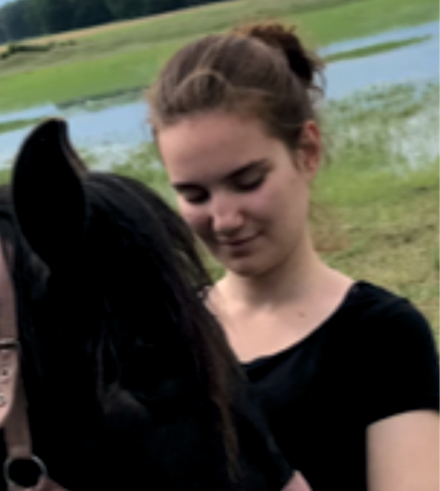 Maria Almpanti

327 Stimmen

Platz 23
25
24.10.2019
Wahl des neuen Jugendgemeinderates 2019
Jugendgemeinderatswahl 2019
Wahlergebnis 2019
Rafael Spiegel

322 Stimmen

Platz 24
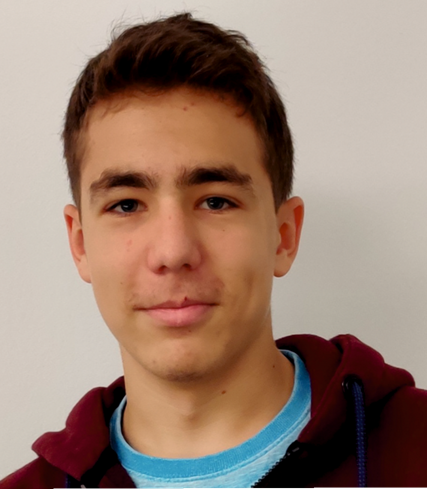 26
24.10.2019
Wahl des neuen Jugendgemeinderates 2019
Jugendgemeinderatswahl 2019
Wahlergebnis 2019
Moritz Hanisch

319 Stimmen

Platz 25
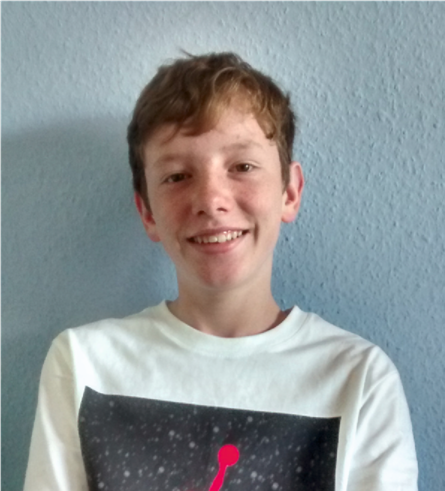 27
24.10.2019
Wahl des neuen Jugendgemeinderates 2019
Jugendgemeinderatswahl 2019
Wahlergebnis 2019
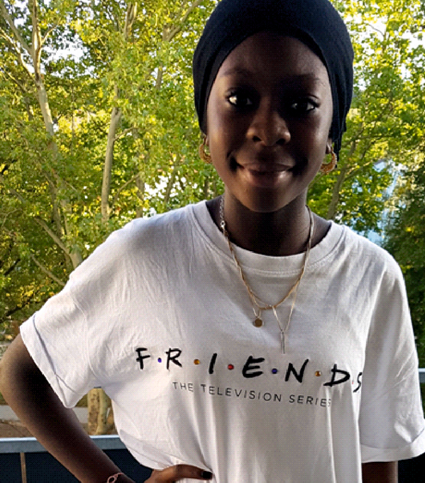 Raheel Shimaya Umar

306 Stimmen

Platz 26
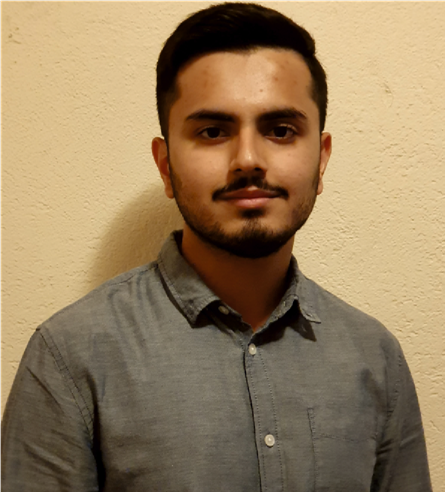 28
24.10.2019
Wahl des neuen Jugendgemeinderates 2019
Jugendgemeinderatswahl 2019
Wahlergebnis 2019
Juliana Merta

302 Stimmen

Platz 27
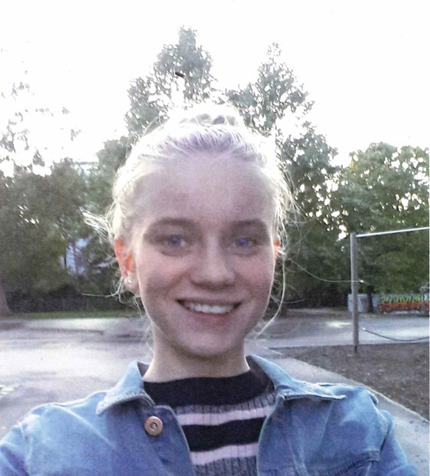 29
24.10.2019
Wahl des neuen Jugendgemeinderates 2019
Jugendgemeinderatswahl 2019
Wahlergebnis 2019
Jana Beraki

286 Stimmen

Platz 28
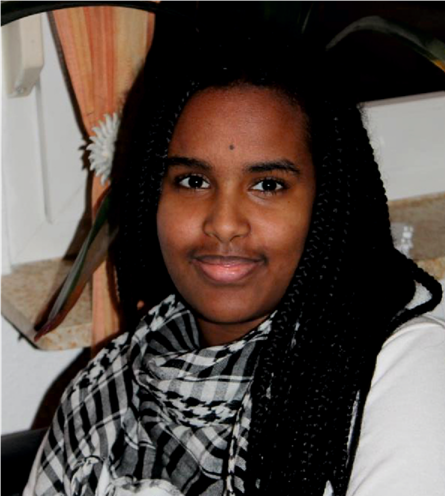 30
24.10.2019
Wahl des neuen Jugendgemeinderates 2019
Jugendgemeinderatswahl 2019
Wahlergebnis 2019
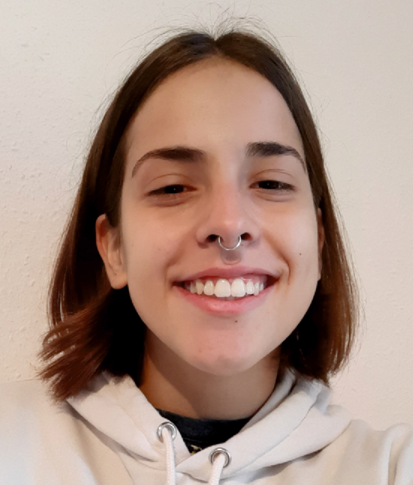 Stavriani Tsagka

285 Stimmen

Platz 29
31
24.10.2019
Wahl des neuen Jugendgemeinderates 2019
Jugendgemeinderatswahl 2019
Wahlergebnis 2019
Letizia Ricotta

283 Stimmen

Platz 30
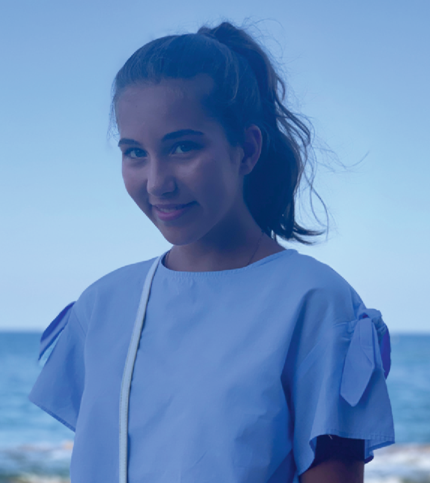 32
24.10.2019
Wahl des neuen Jugendgemeinderates 2019
Jugendgemeinderatswahl 2019
Wahlergebnis 2019
Selina Weiss

280 Stimmen

Platz 31
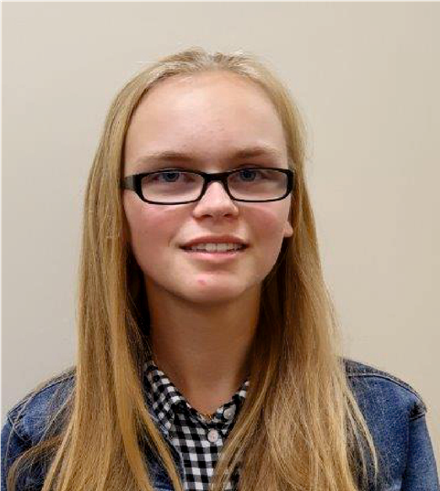 33
24.10.2019
Wahl des neuen Jugendgemeinderates 2019
Jugendgemeinderatswahl 2019
Wahlergebnis 2019
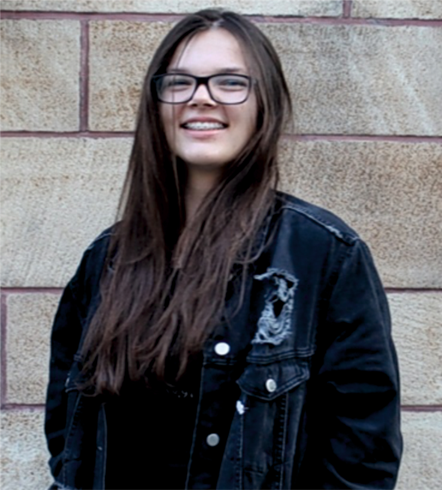 Julia Schneider

277 Stimmen

Platz 32
34
24.10.2019
Wahl des neuen Jugendgemeinderates 2019
Jugendgemeinderatswahl 2019
Wahlergebnis 2019
Erige Gasmi

268 Stimmen

Platz 33
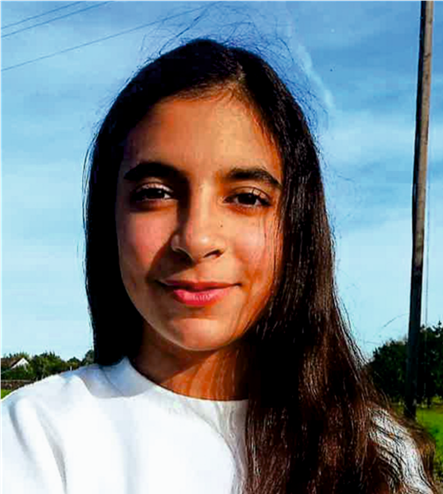 35
24.10.2019
Wahl des neuen Jugendgemeinderates 2019
Jugendgemeinderatswahl 2019
Wahlergebnis 2019
Maximilian Rüpprich

243 Stimmen

Platz 34
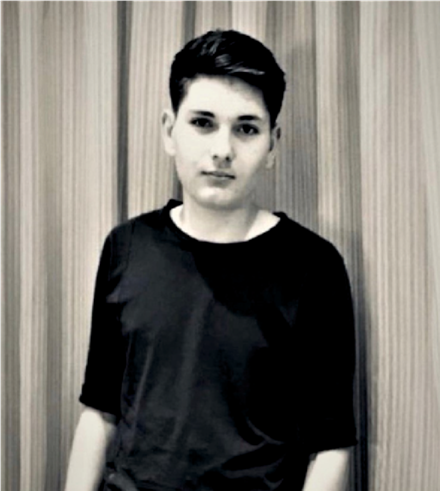 36
24.10.2019
Wahl des neuen Jugendgemeinderates 2019
Jugendgemeinderatswahl 2019
Wahlergebnis 2019
Simon Zeitler

229 Stimmen

Platz 35
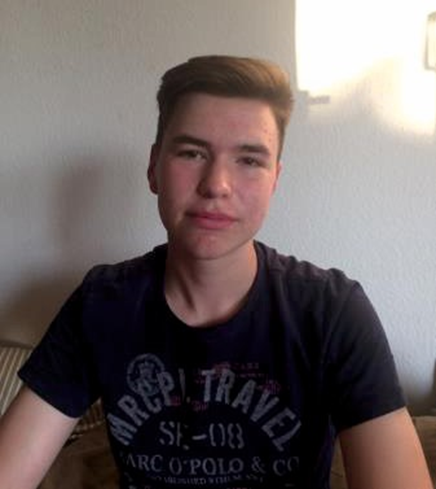 37
24.10.2019
Wahl des neuen Jugendgemeinderates 2019
Jugendgemeinderatswahl 2019
Wahlergebnis 2019
Taris Kienlin

219 Stimmen

Platz 36
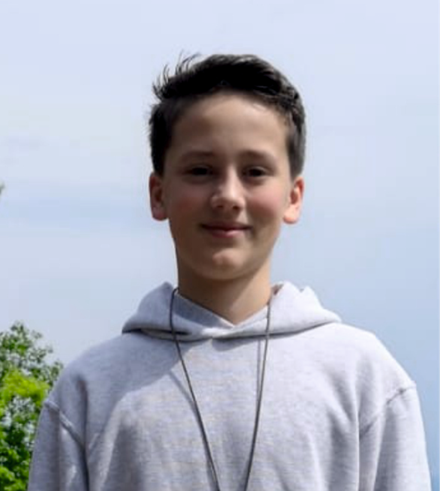 38
24.10.2019
Wahl des neuen Jugendgemeinderates 2019
Jugendgemeinderatswahl 2019
Wahlergebnis 2019
Max Theurer

213 Stimmen

Platz 37
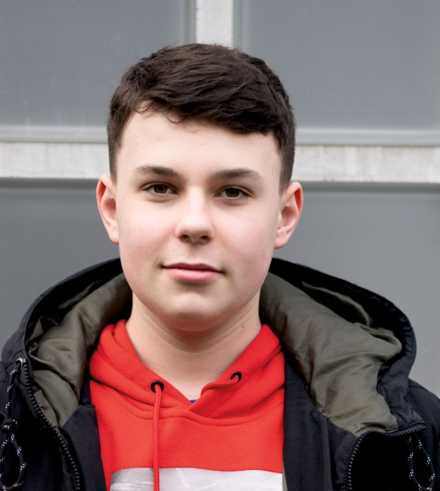 39
24.10.2019
Wahl des neuen Jugendgemeinderates 2019
Jugendgemeinderatswahl 2019
Wahlergebnis 2019
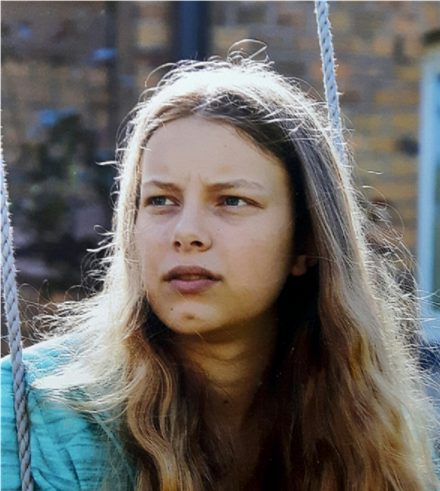 Lovis Huck

211 Stimmen

Platz 38
40
24.10.2019
Wahl des neuen Jugendgemeinderates 2019
Jugendgemeinderatswahl 2019
Wahlergebnis 2019
Vielen Dank an alle, die mitgewirkt haben!
41
24.10.2019
Wahl des neuen Jugendgemeinderates 2019